Анализ сайтов английского языка
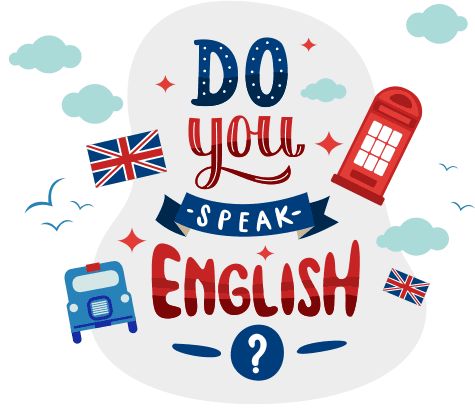 Подготовила Афанасьева Татьяна
23 группа
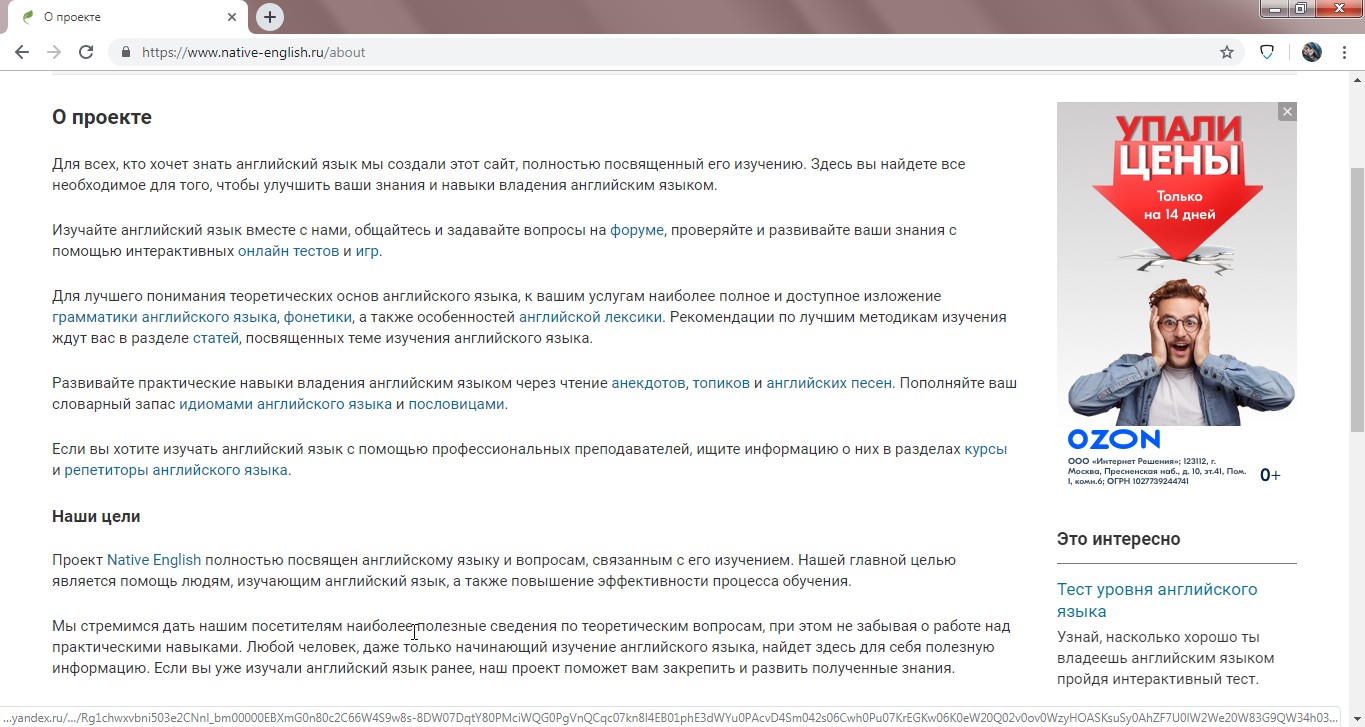 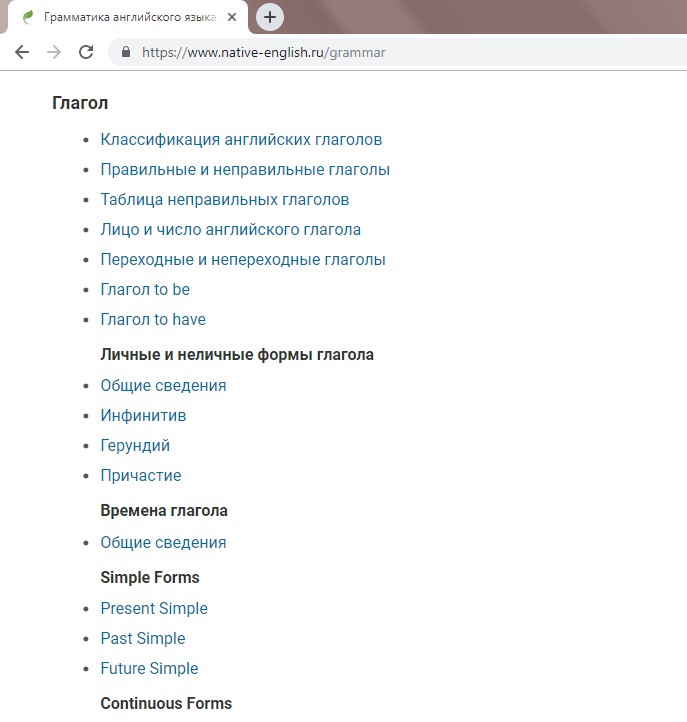 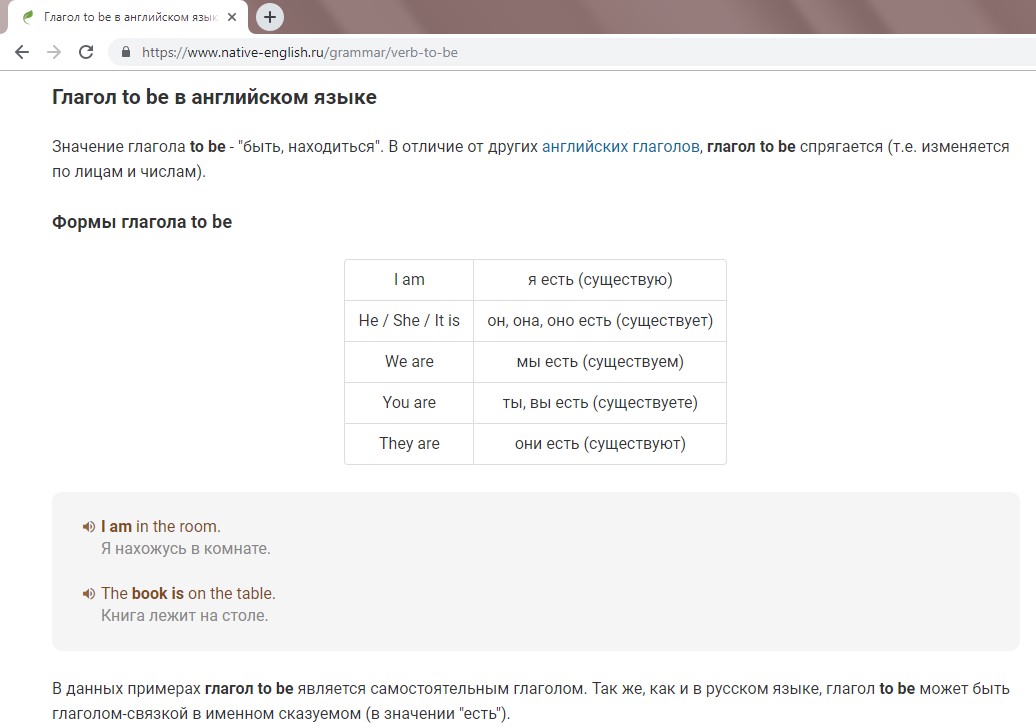 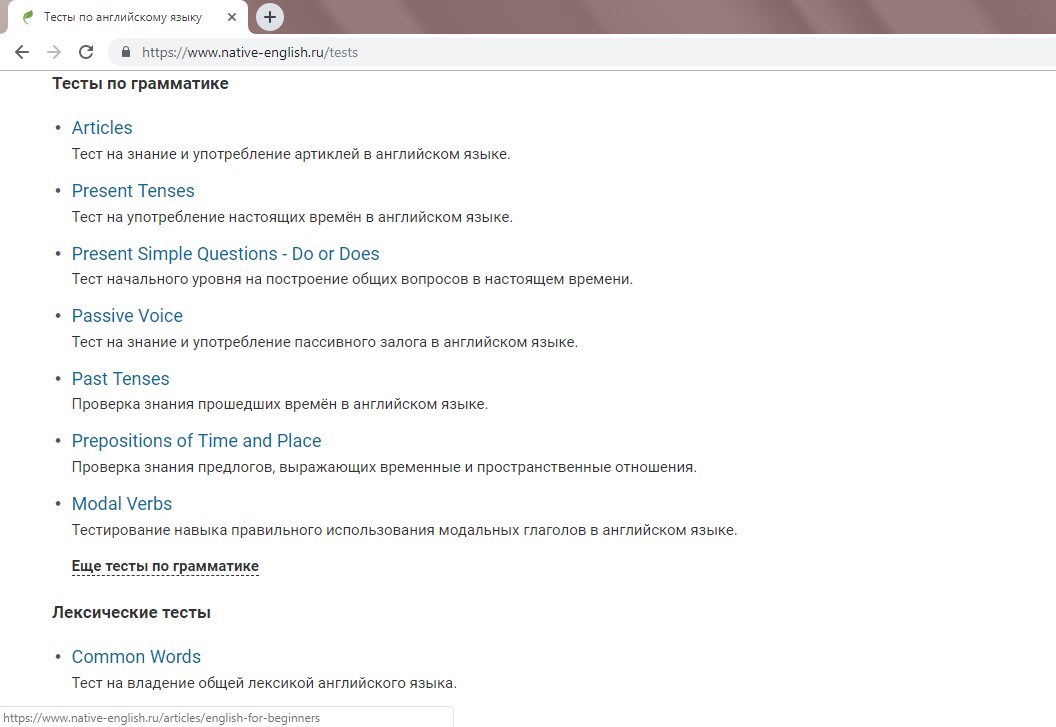 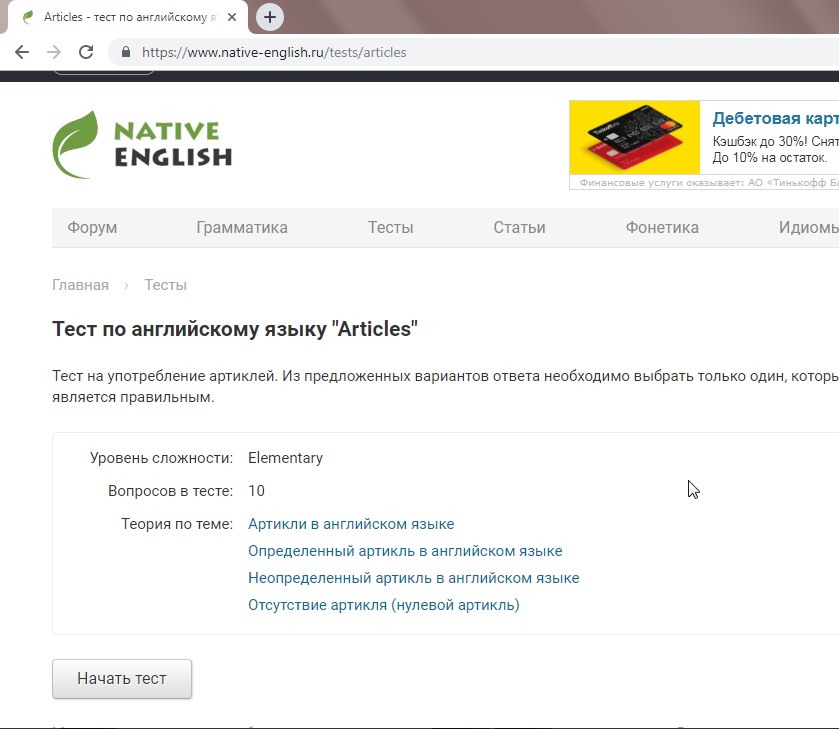 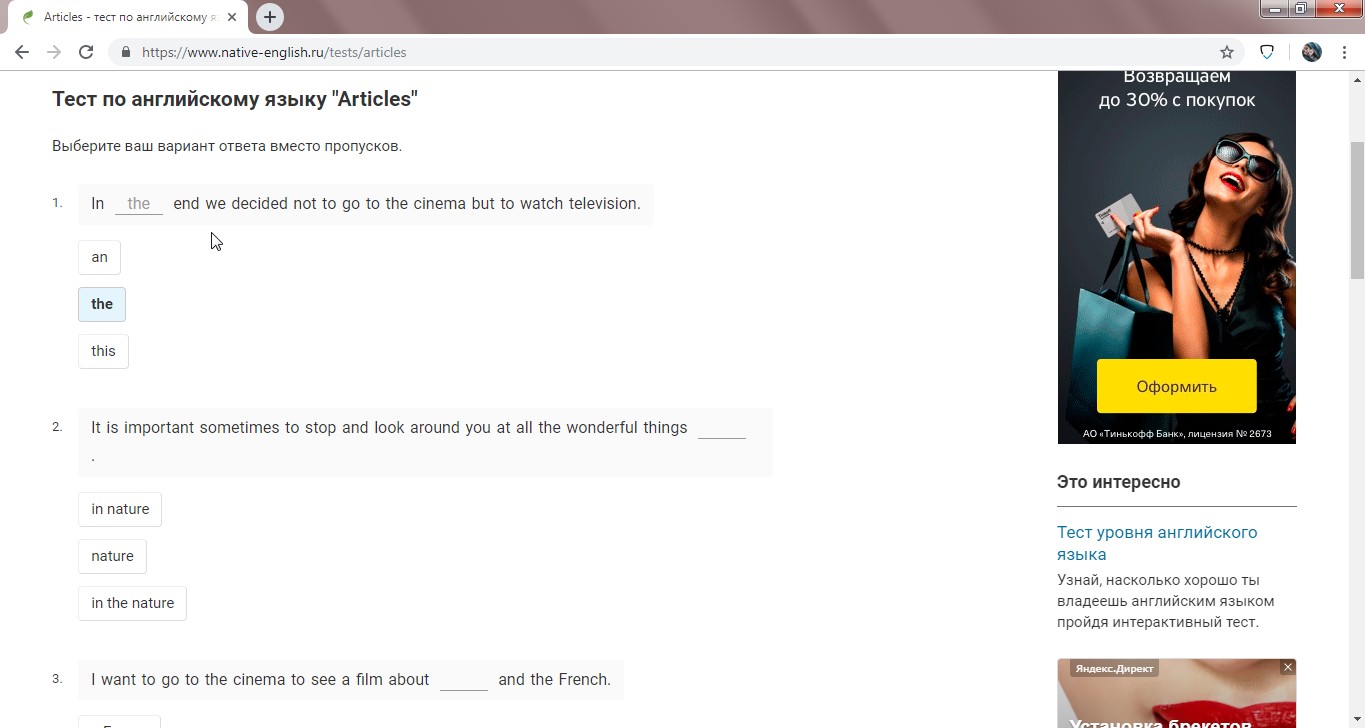 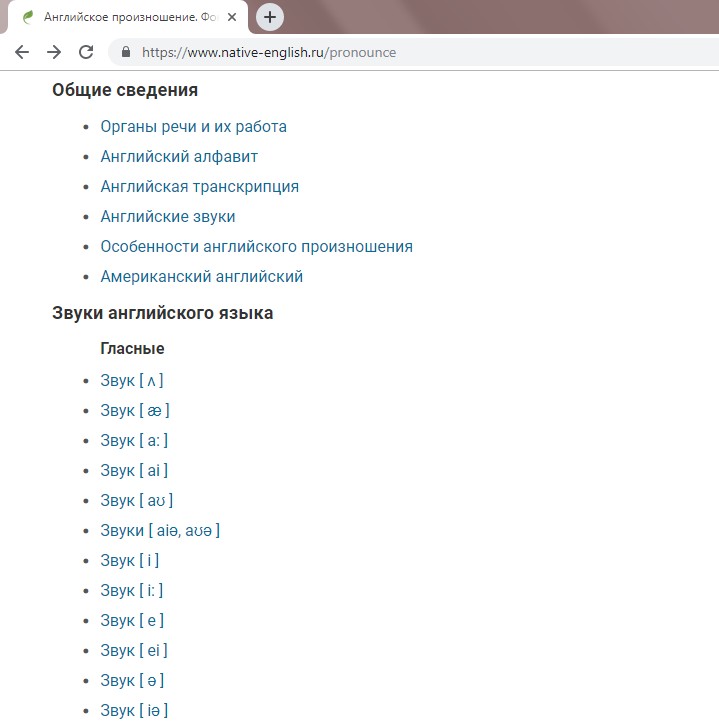 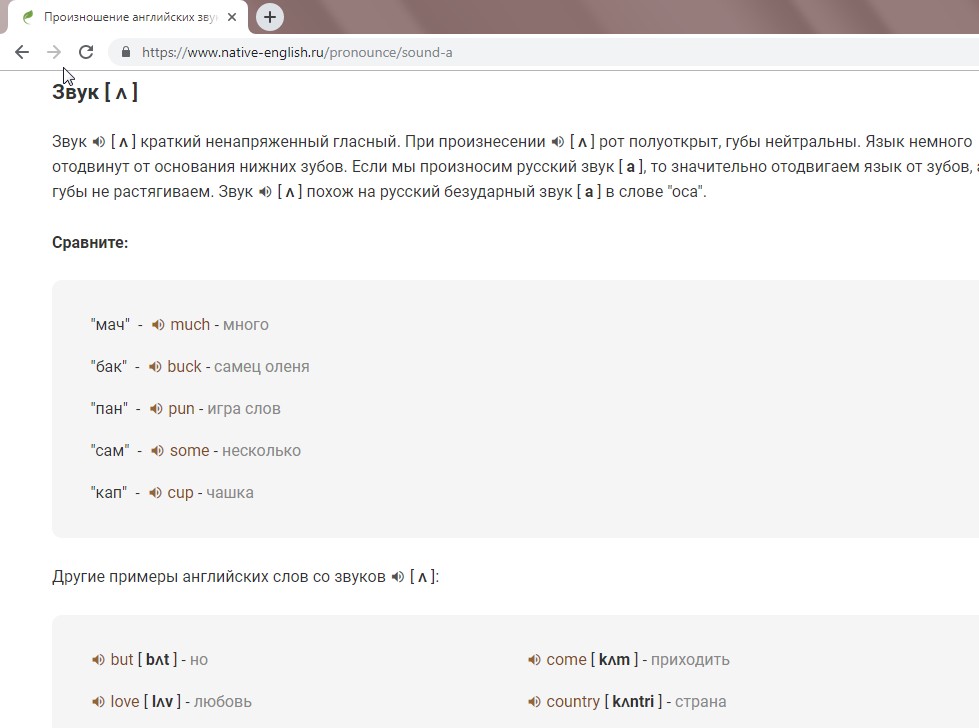 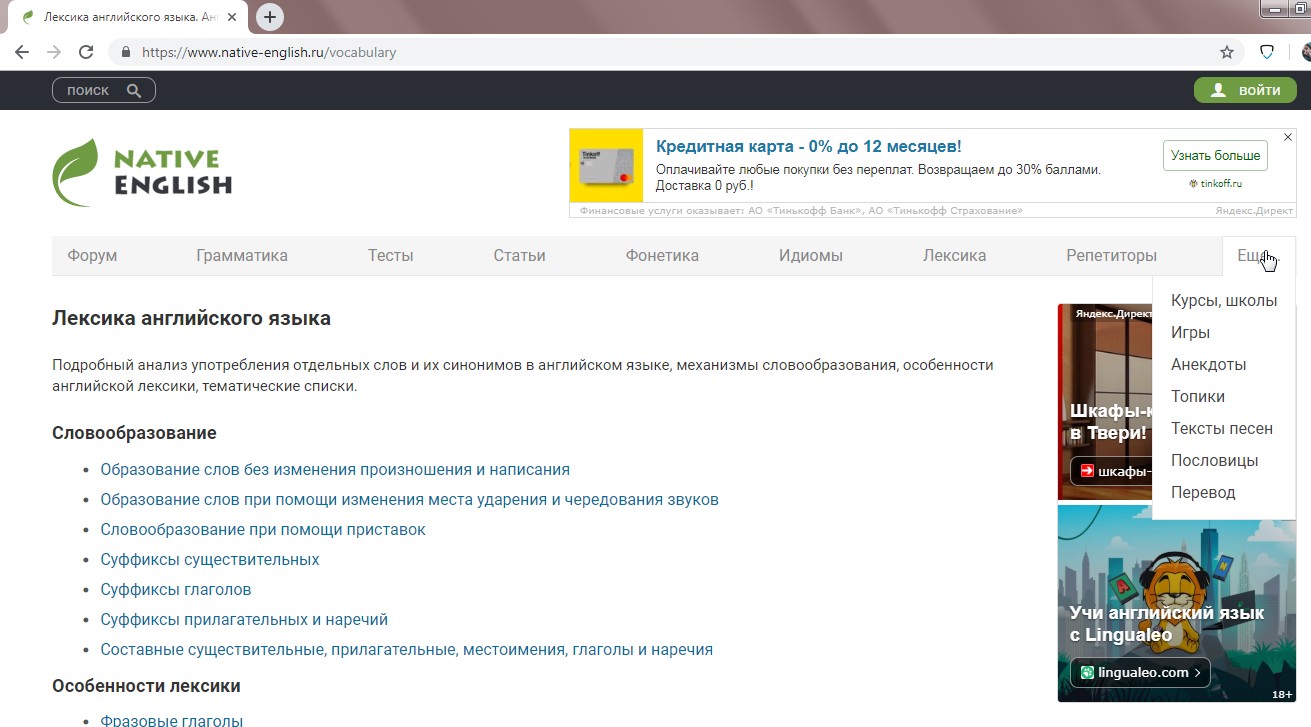 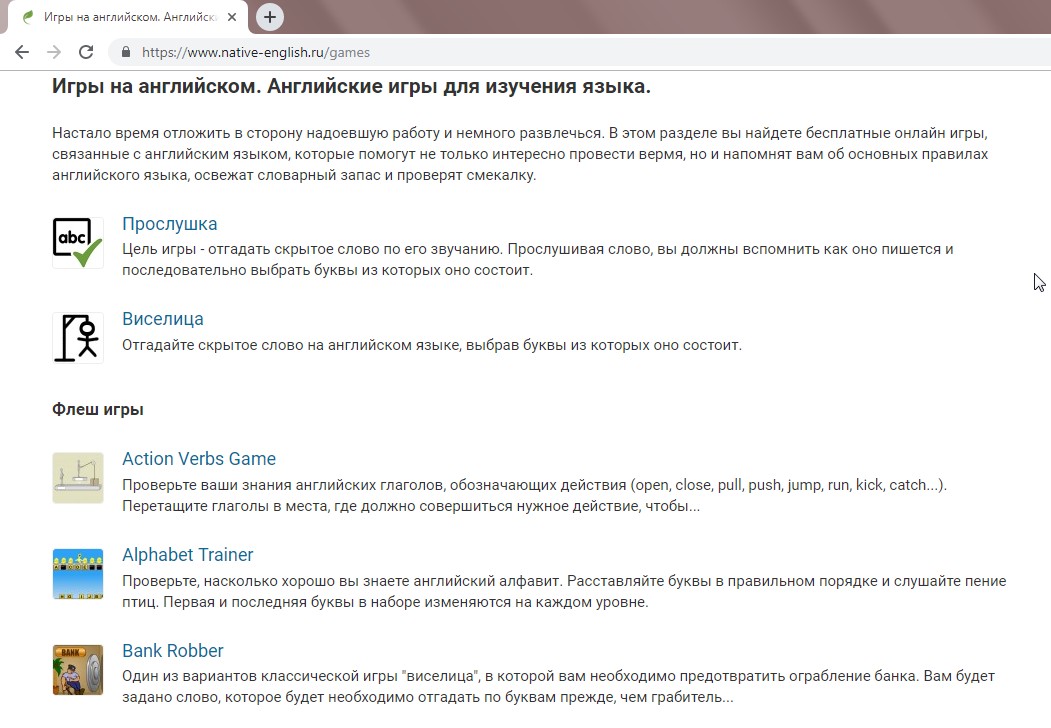 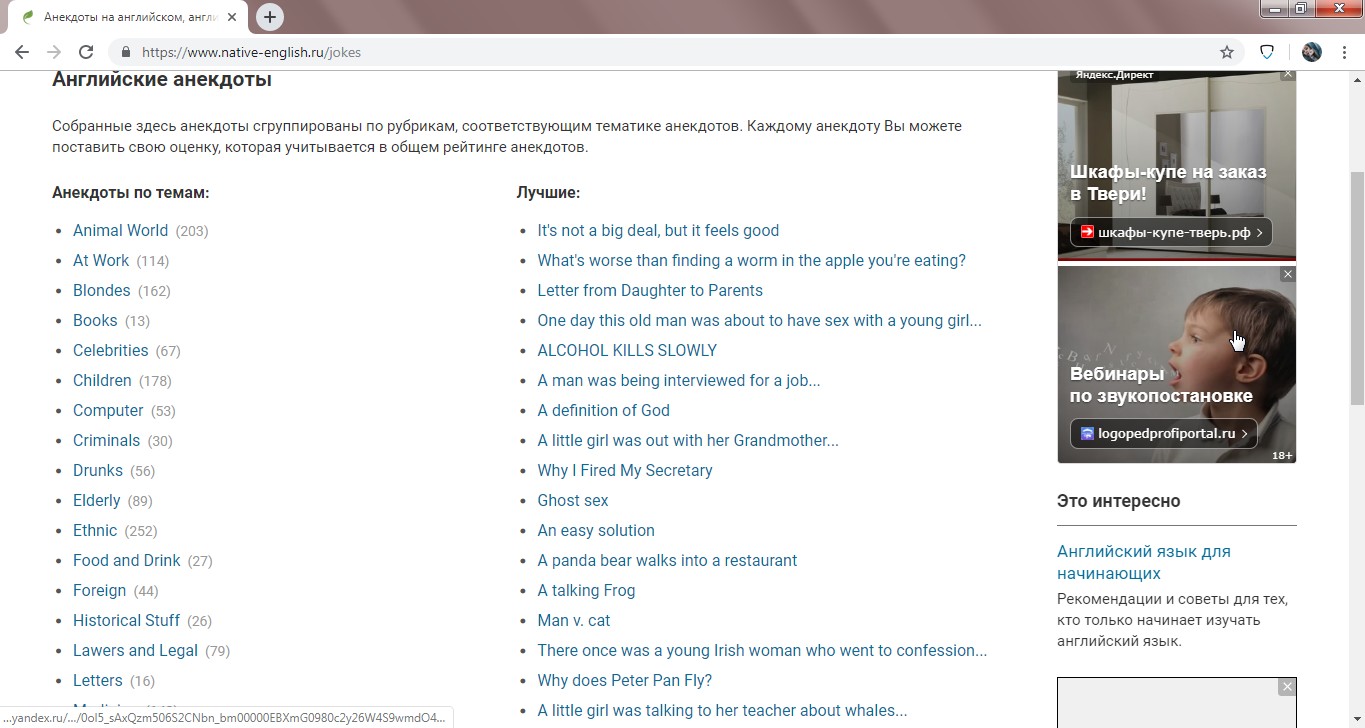 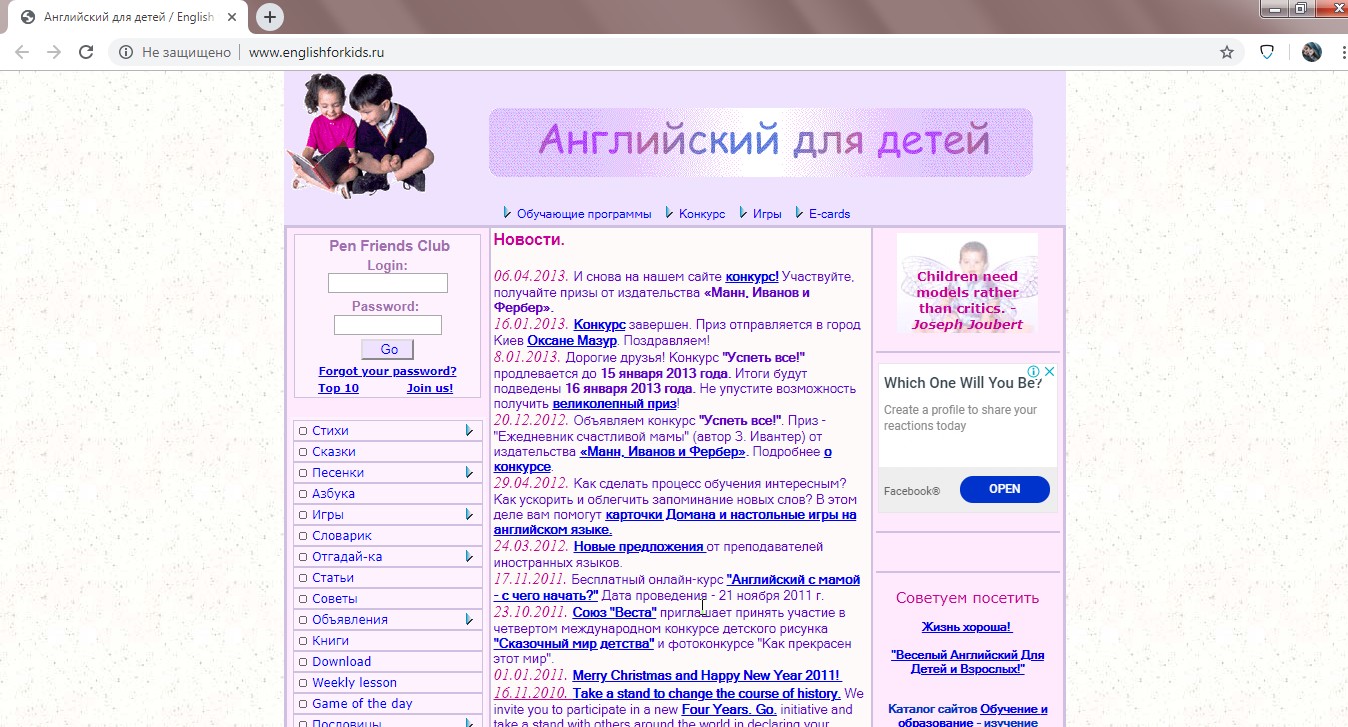 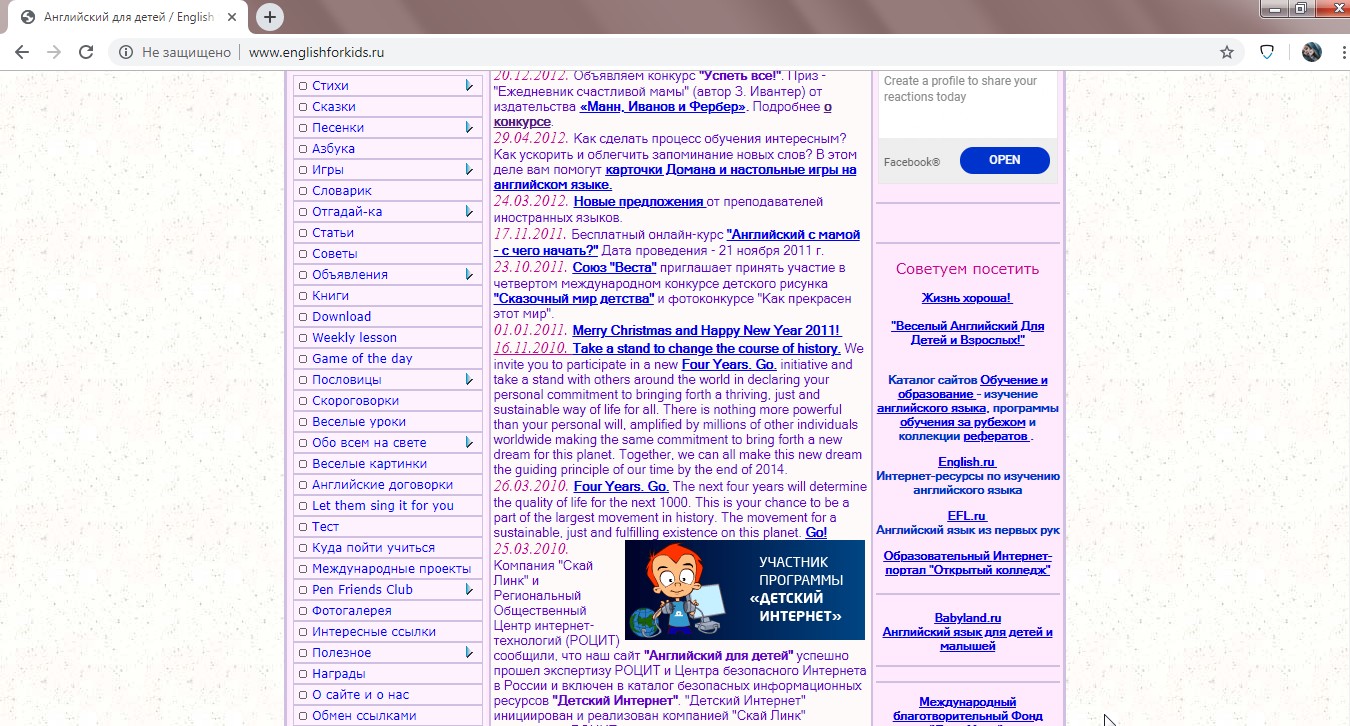 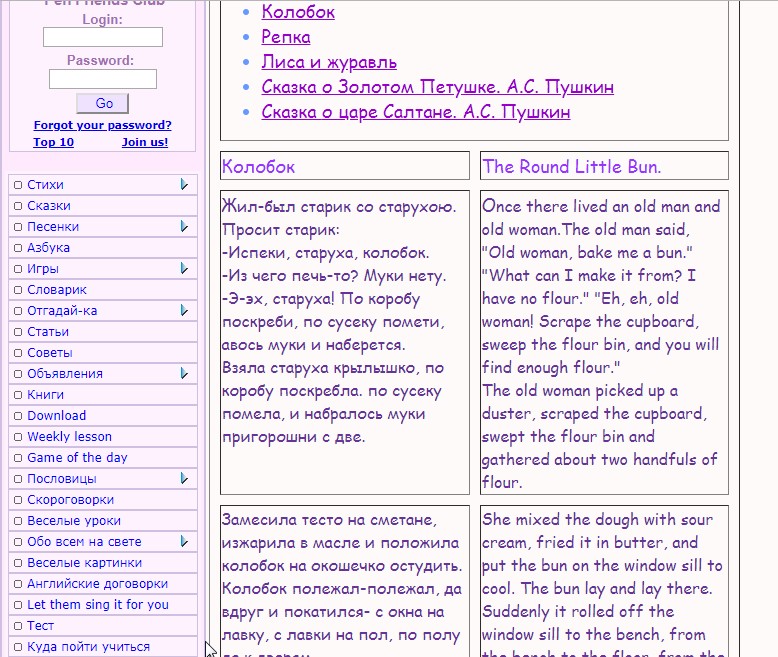 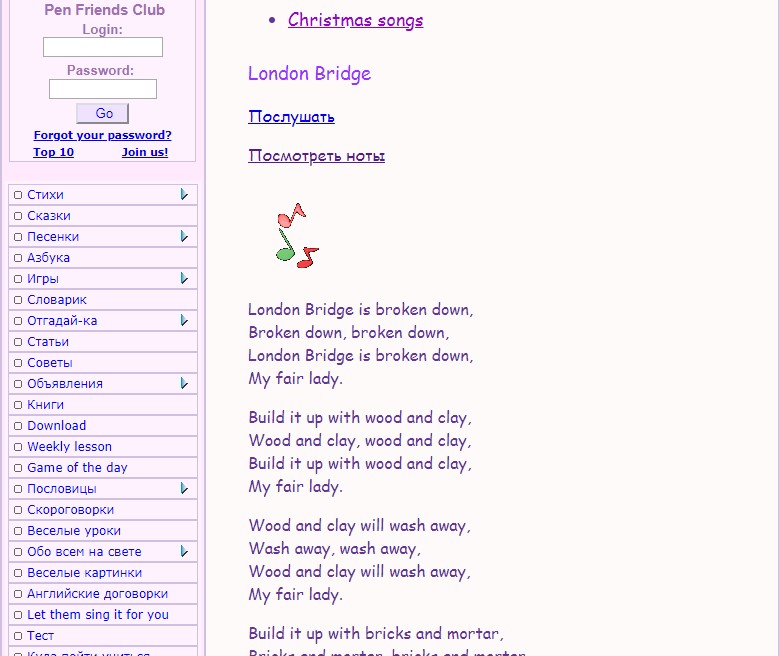 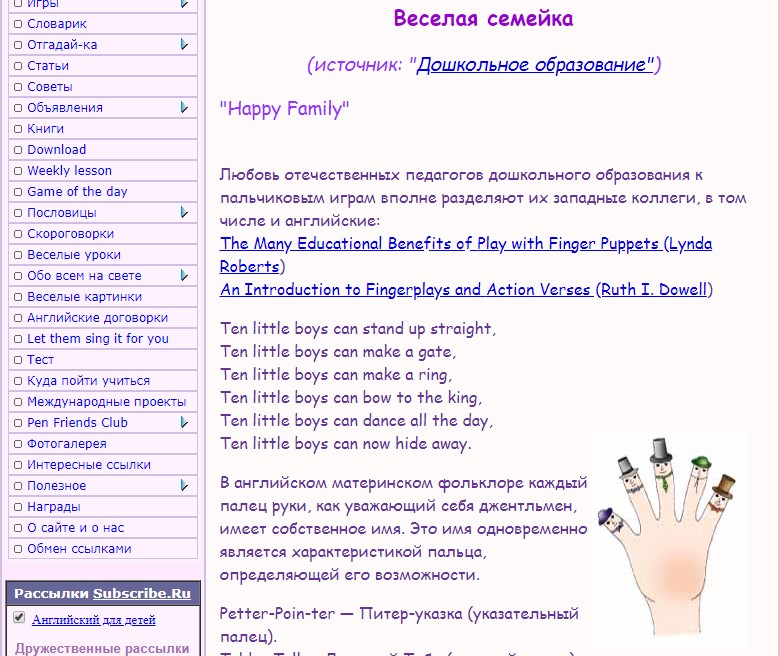 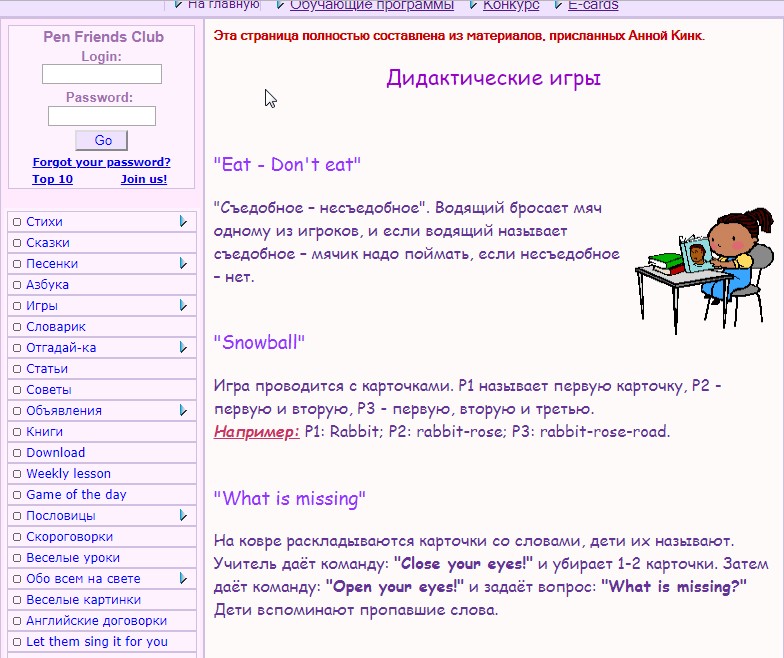 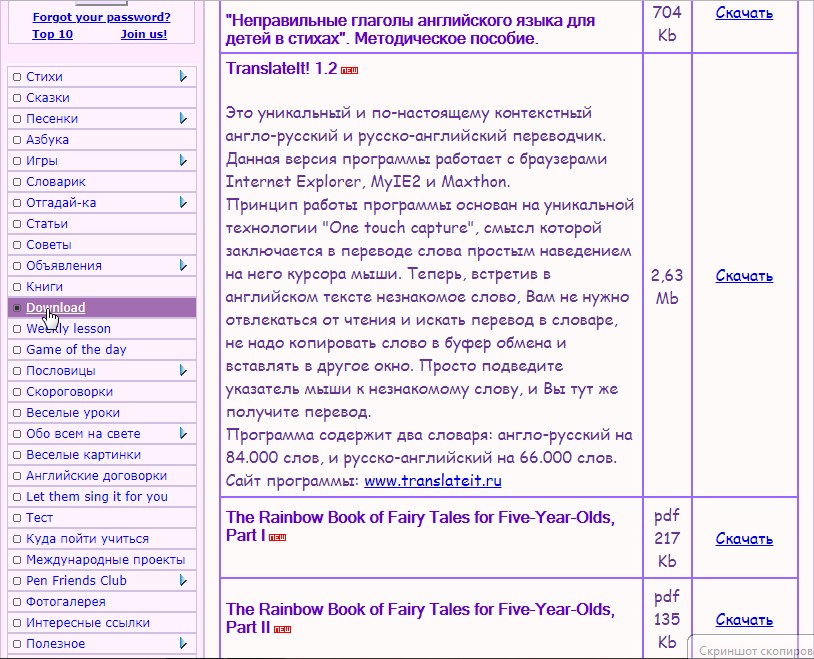 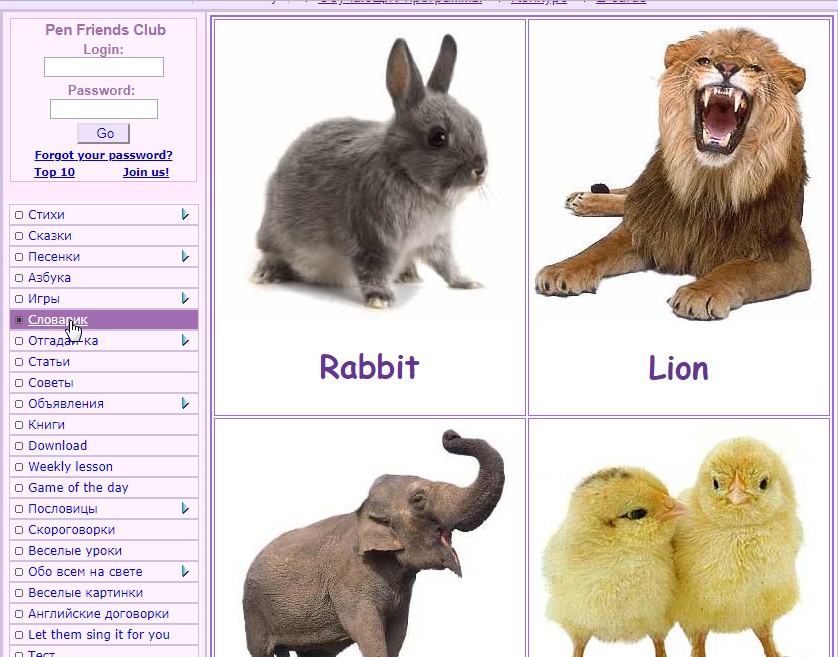 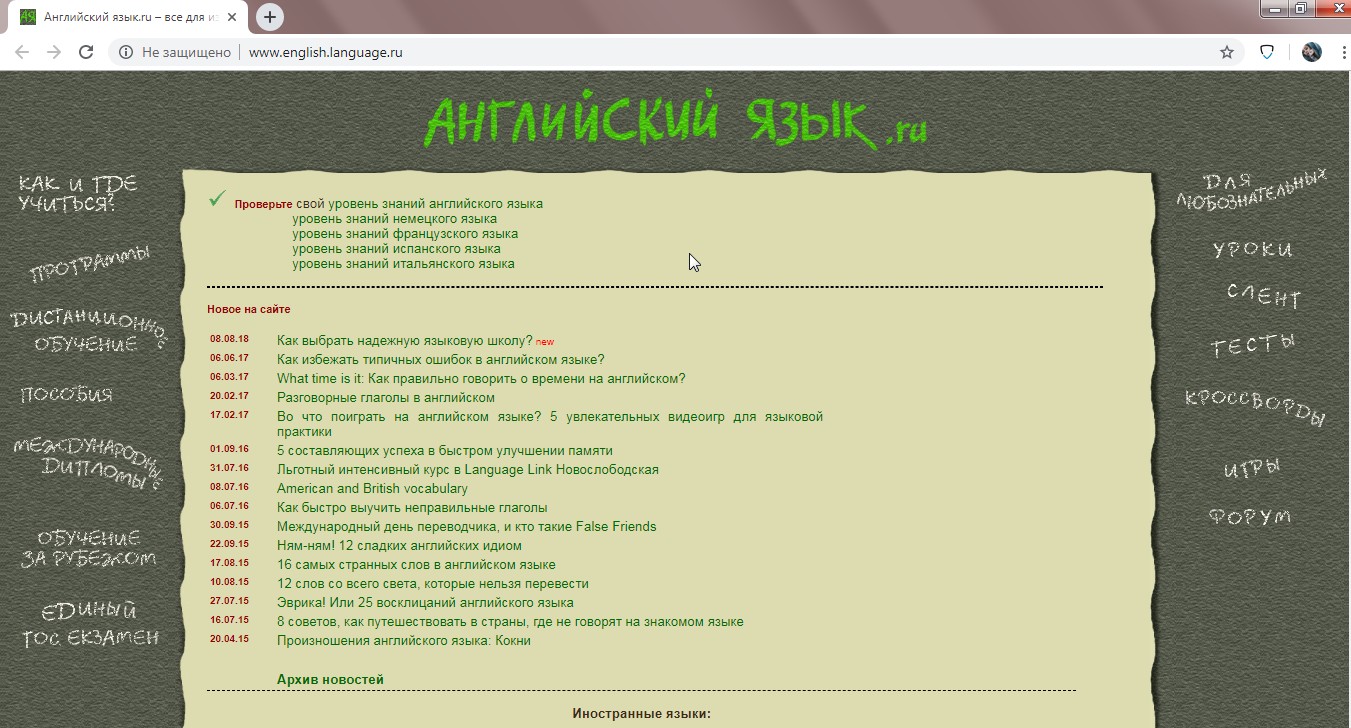 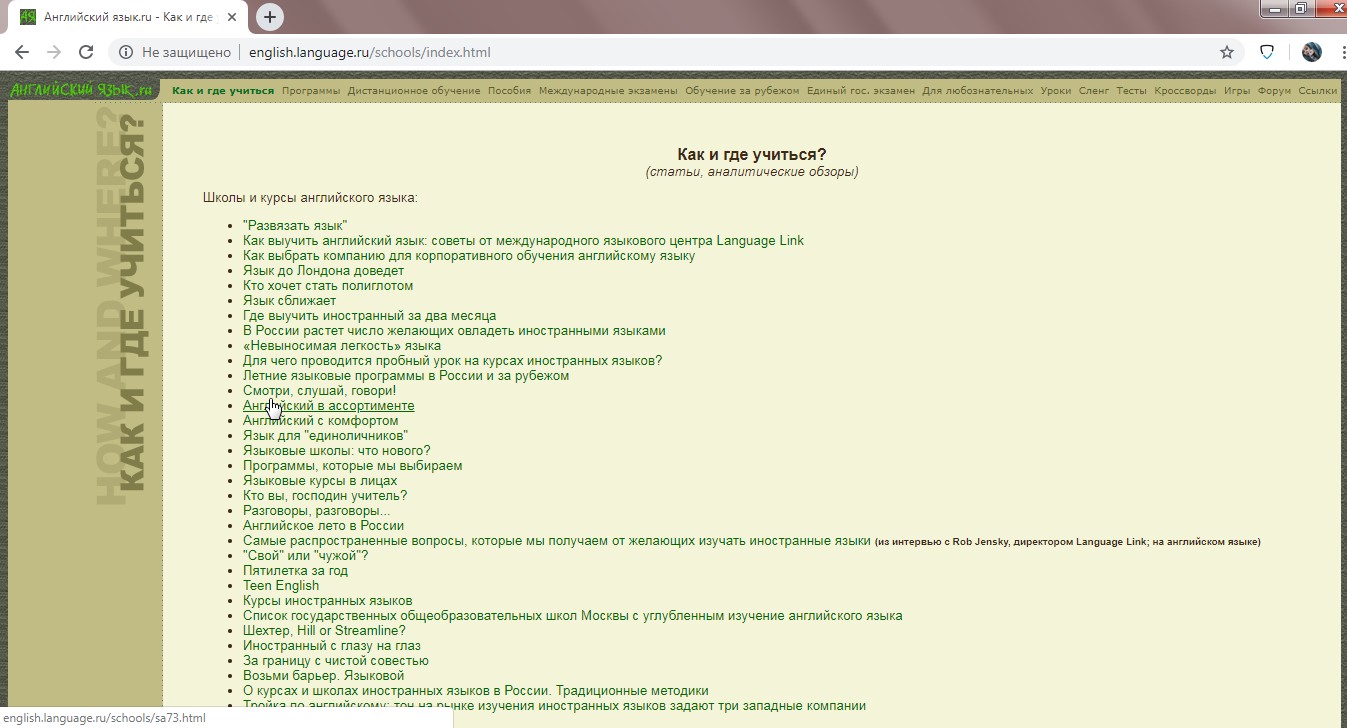 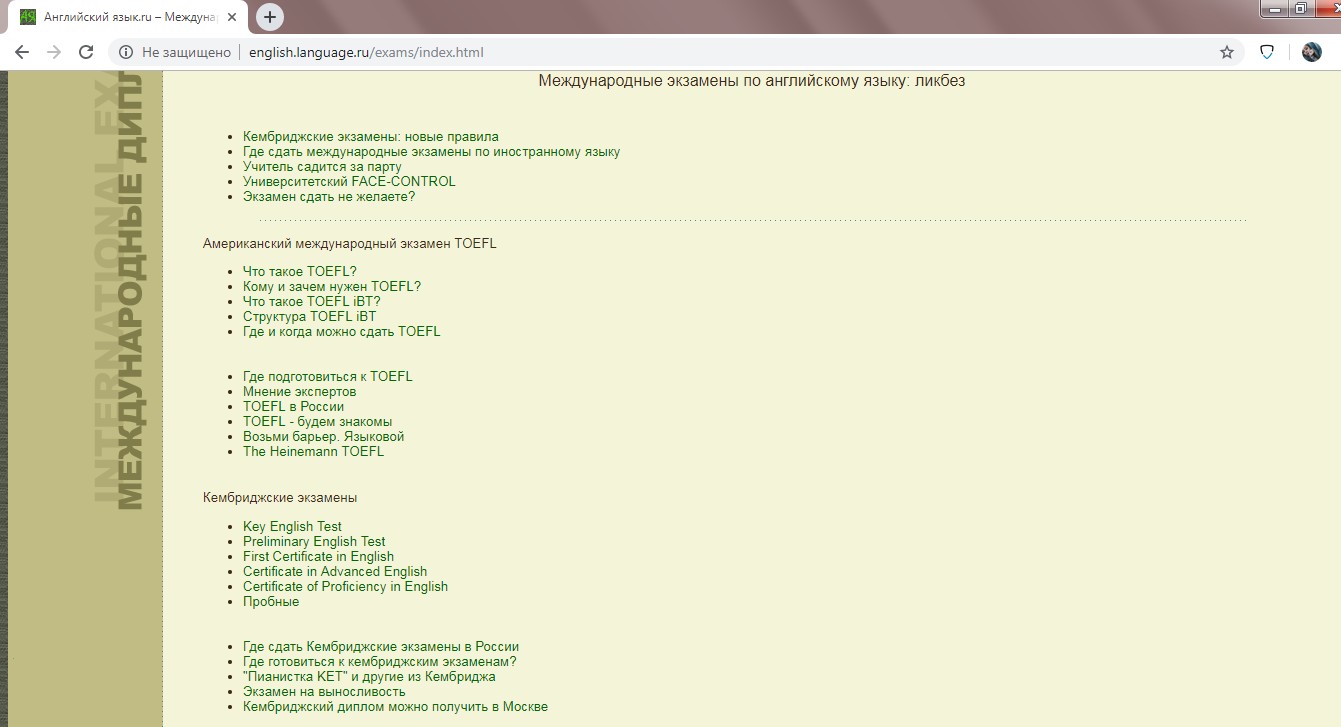 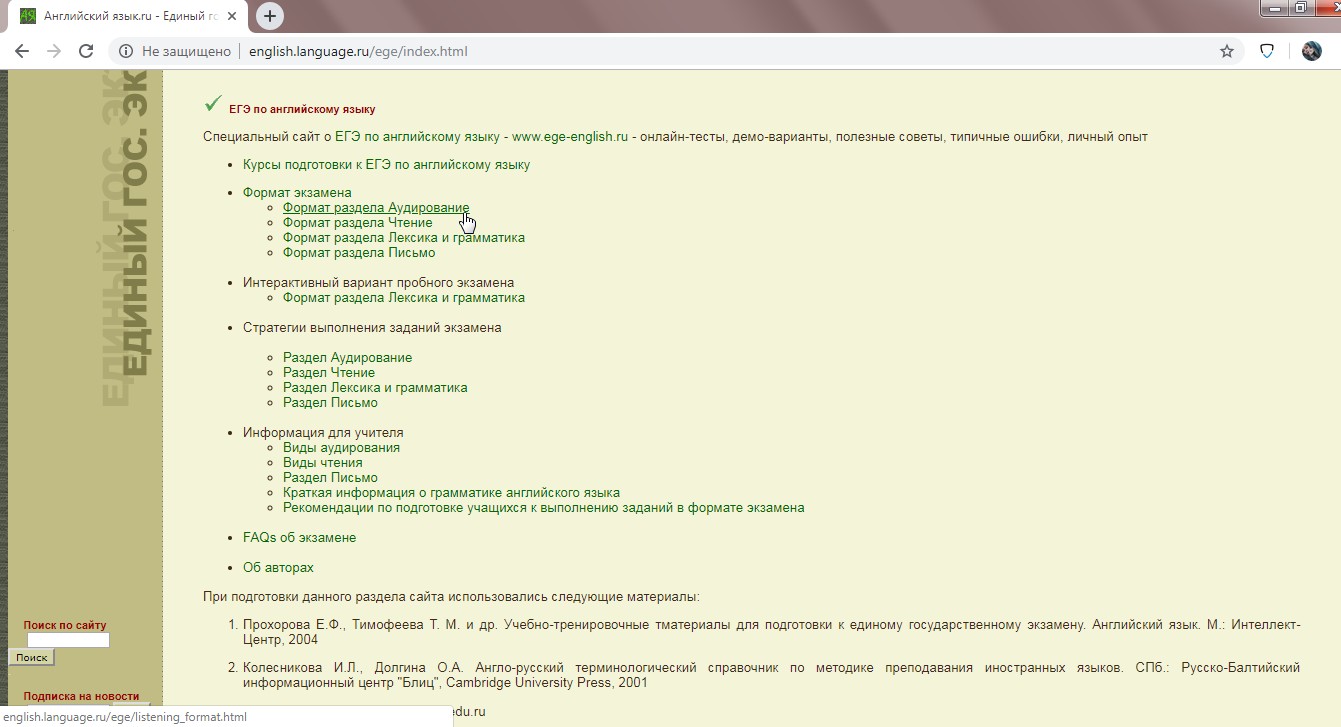 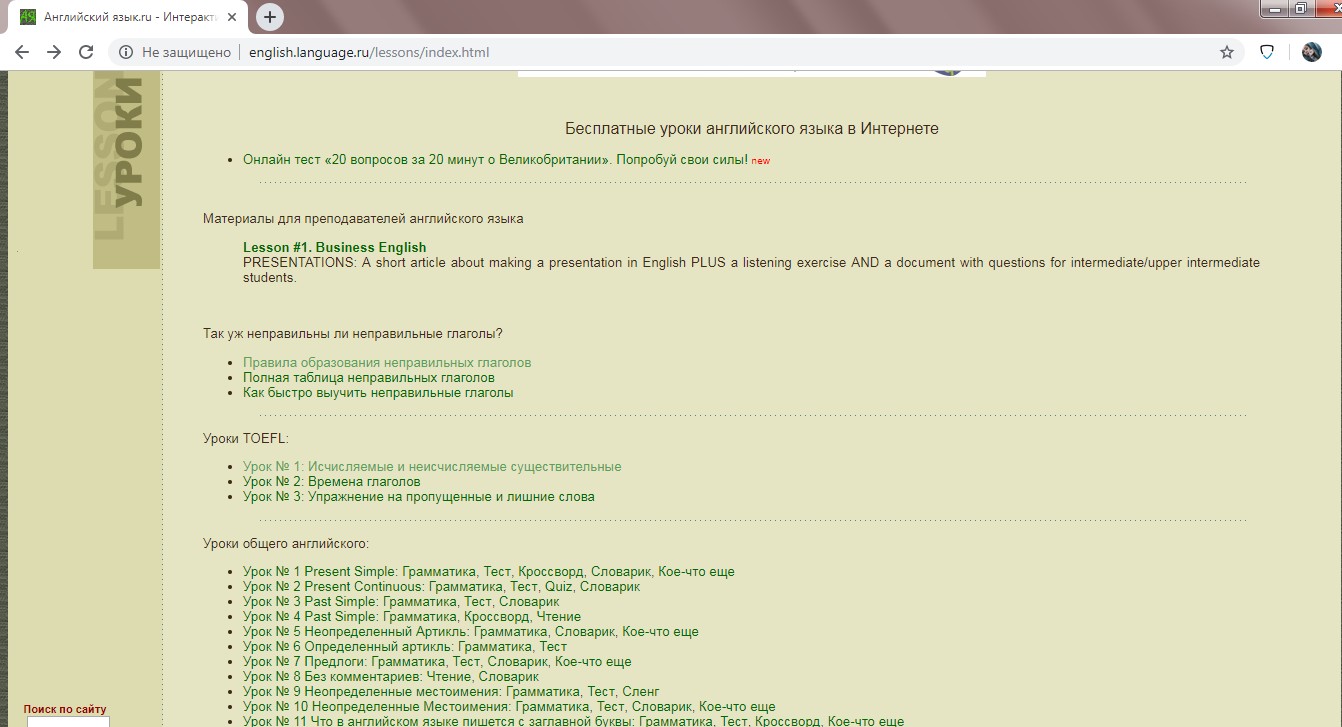 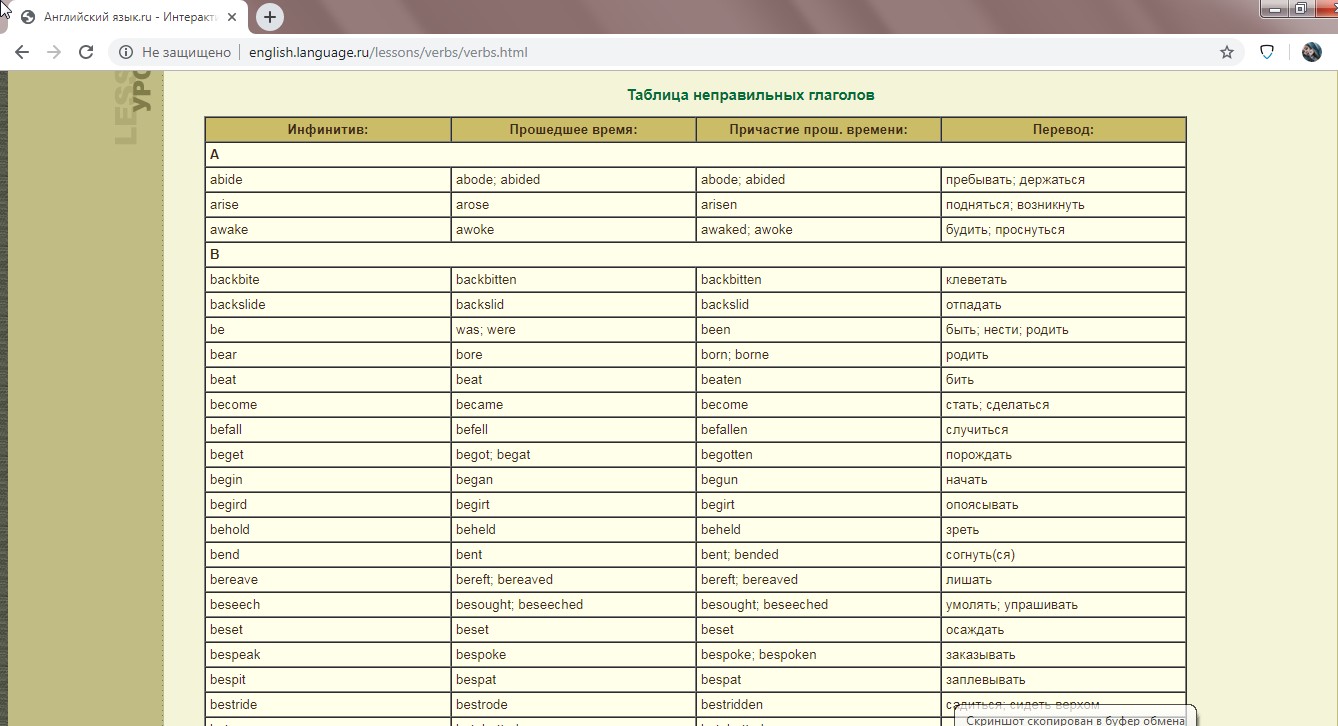 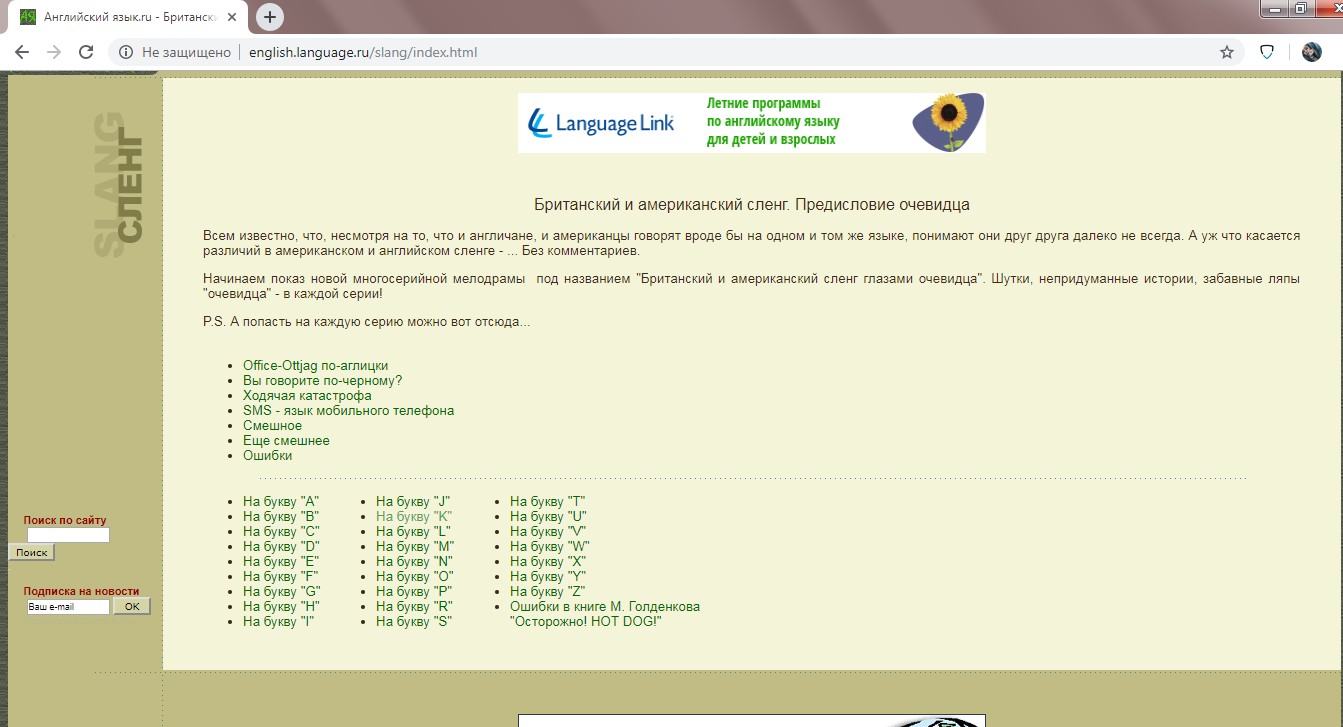 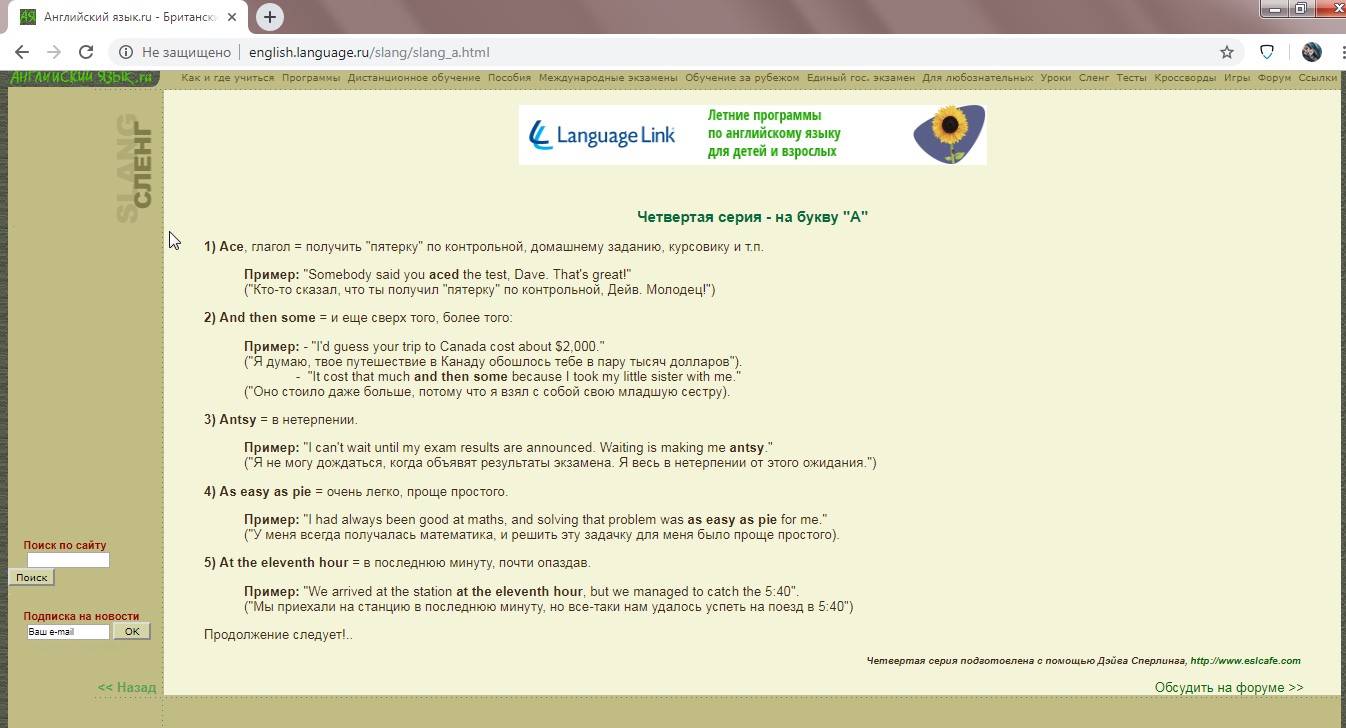 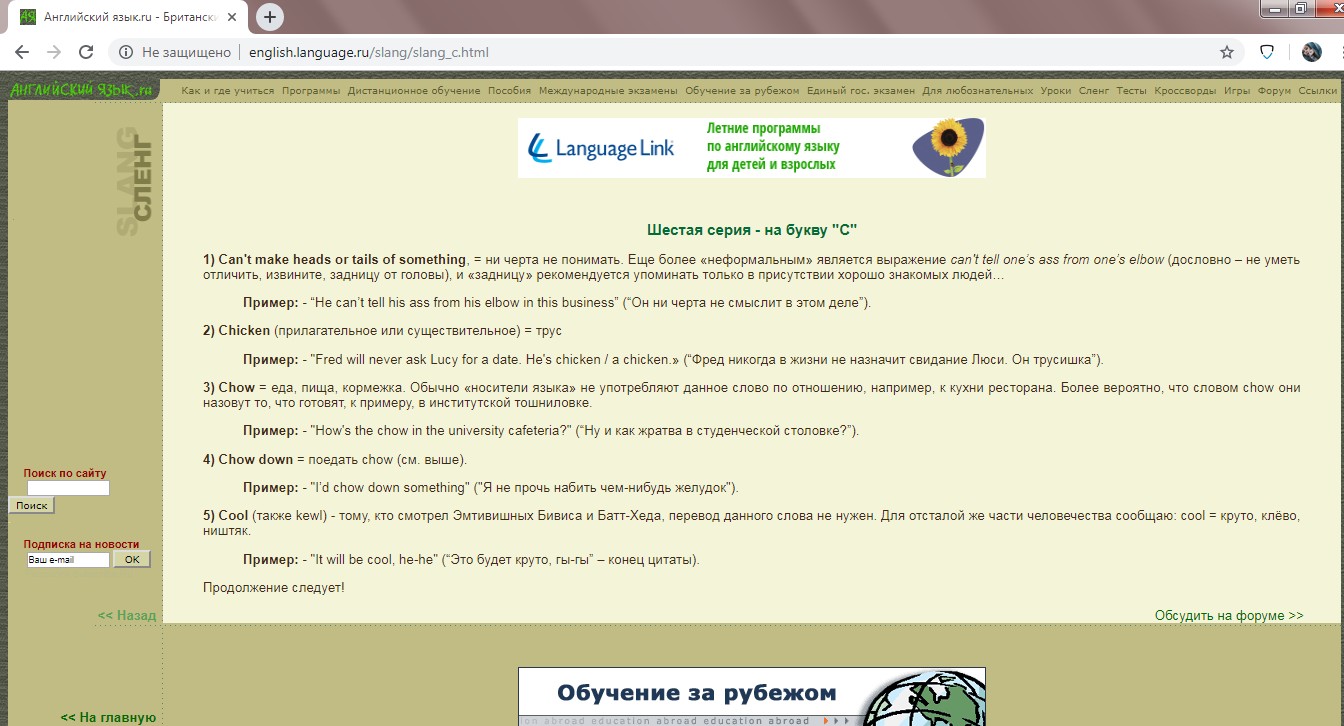 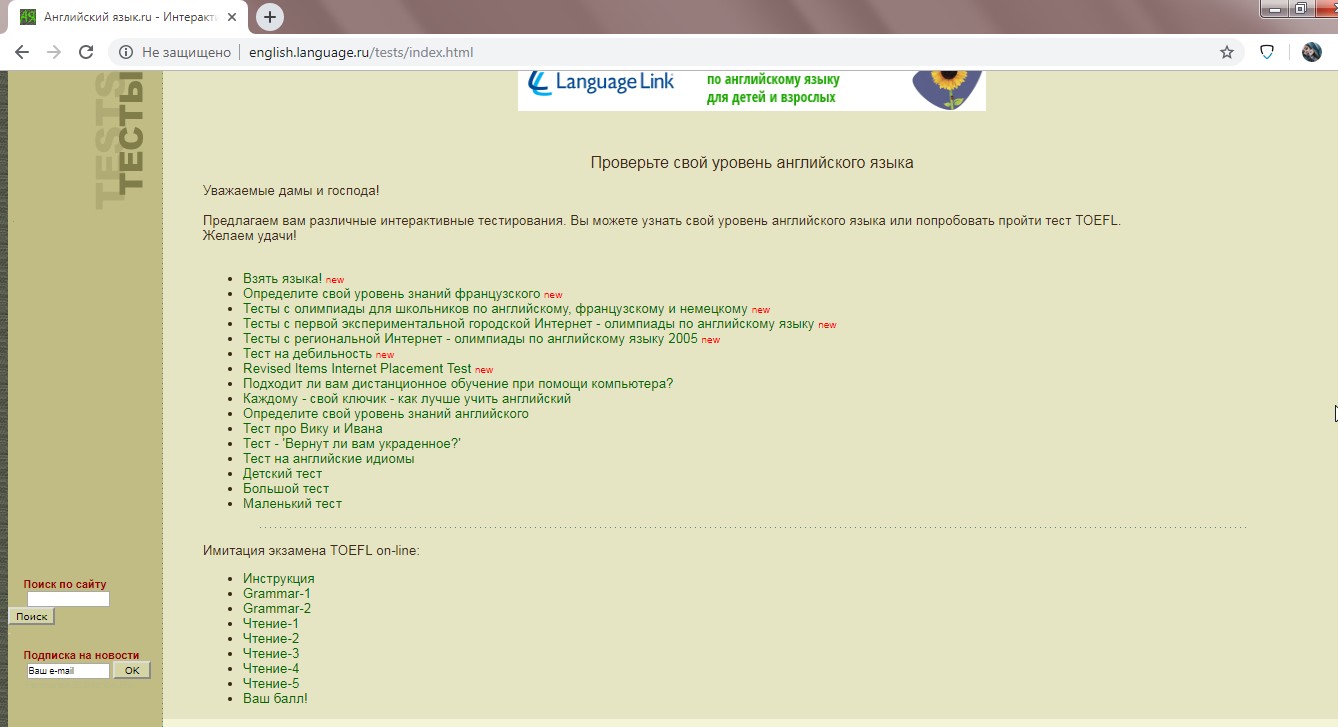 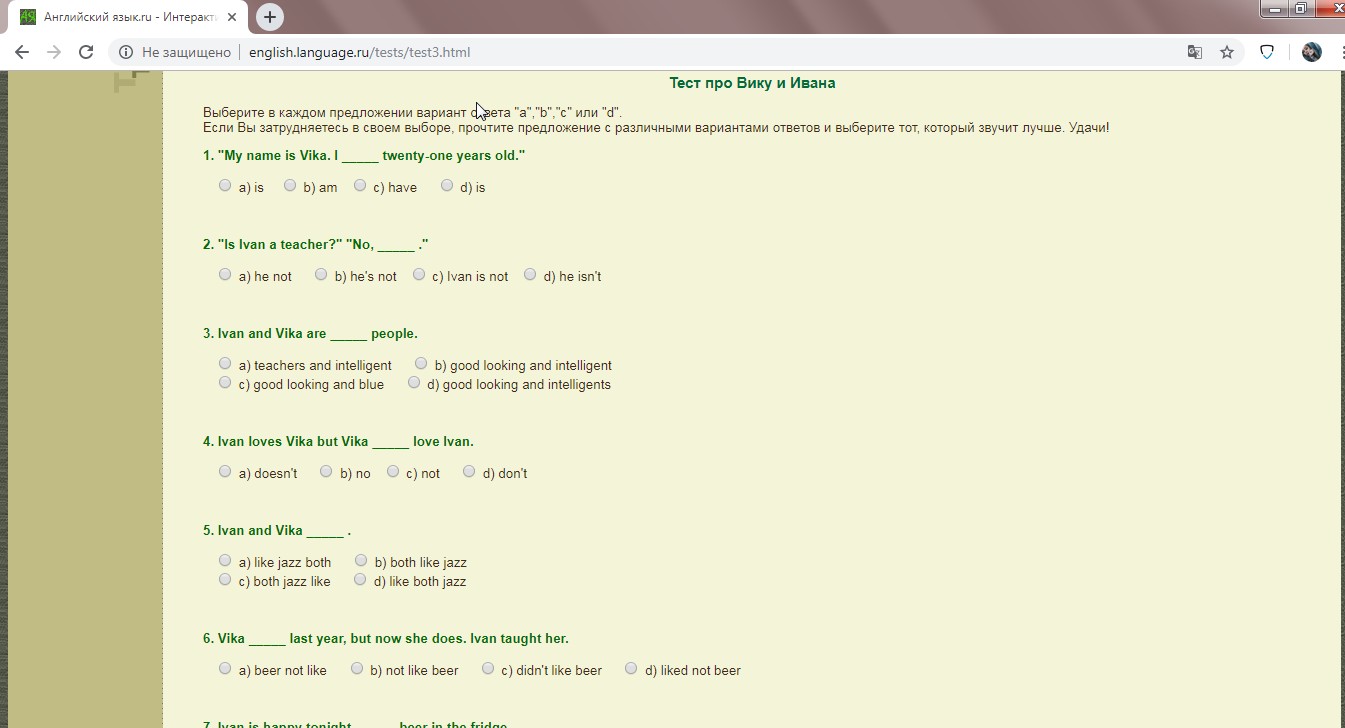 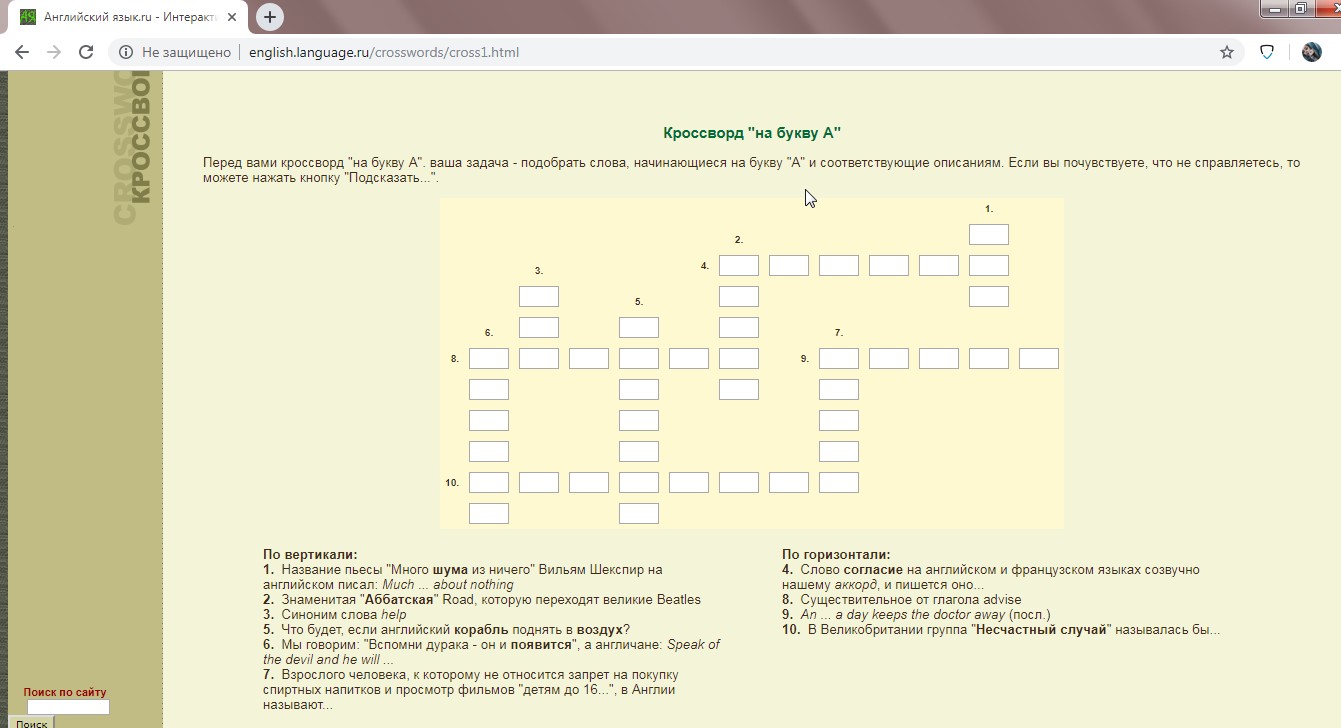